Upper Key Stage 2Geography Curriculum
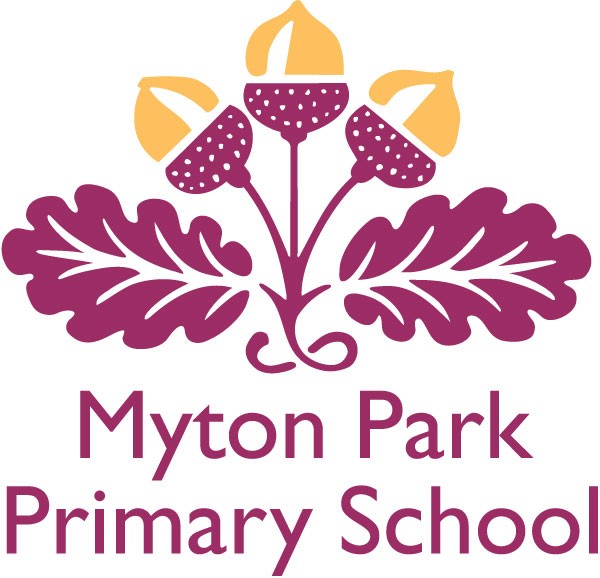 Together we Nurture, Inspire and Achieve
Geography topics overview
Geography topics are organised and referenced around a geographical schema.  Each topic either introduces an aspect of the schema or references previous instances of it.  Below is an overview of the topics we teach and which aspects of the schema it strengthens:
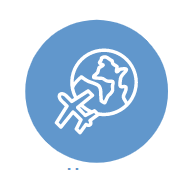 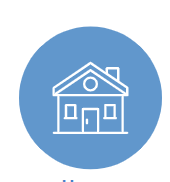 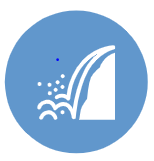 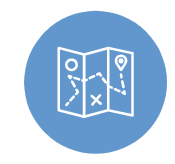 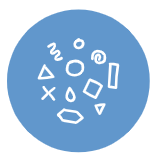 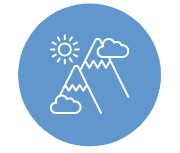 Physical 
processes
Location
Physical 
features
Human 
processes
Human features
Diversity
Techniques
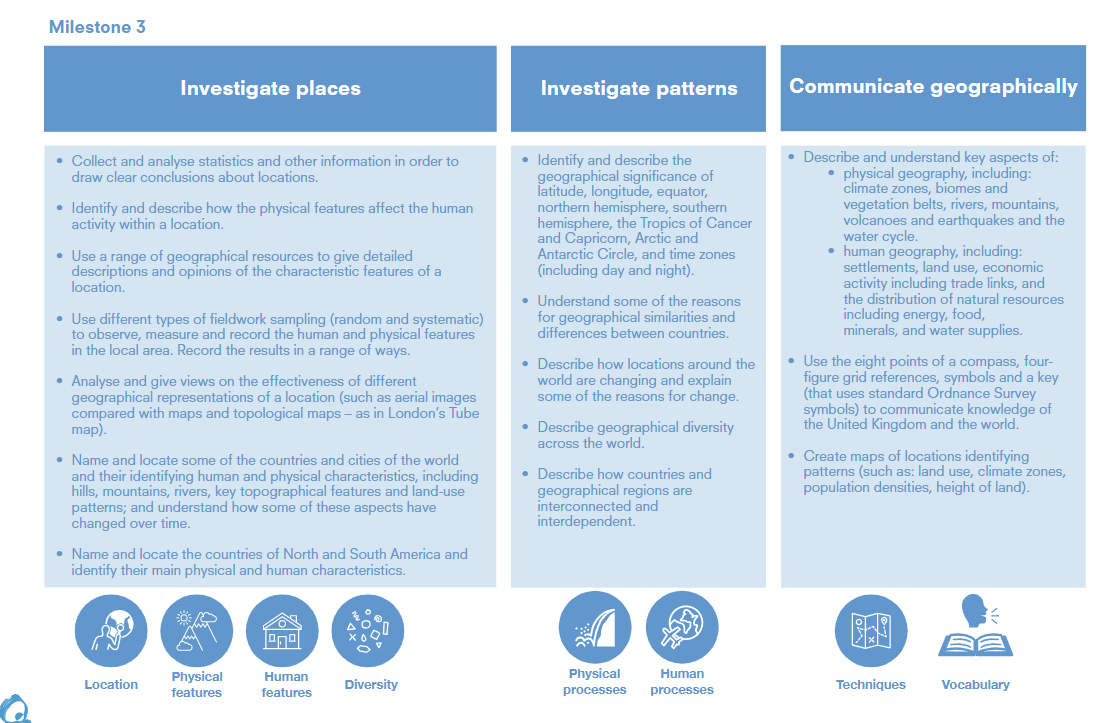 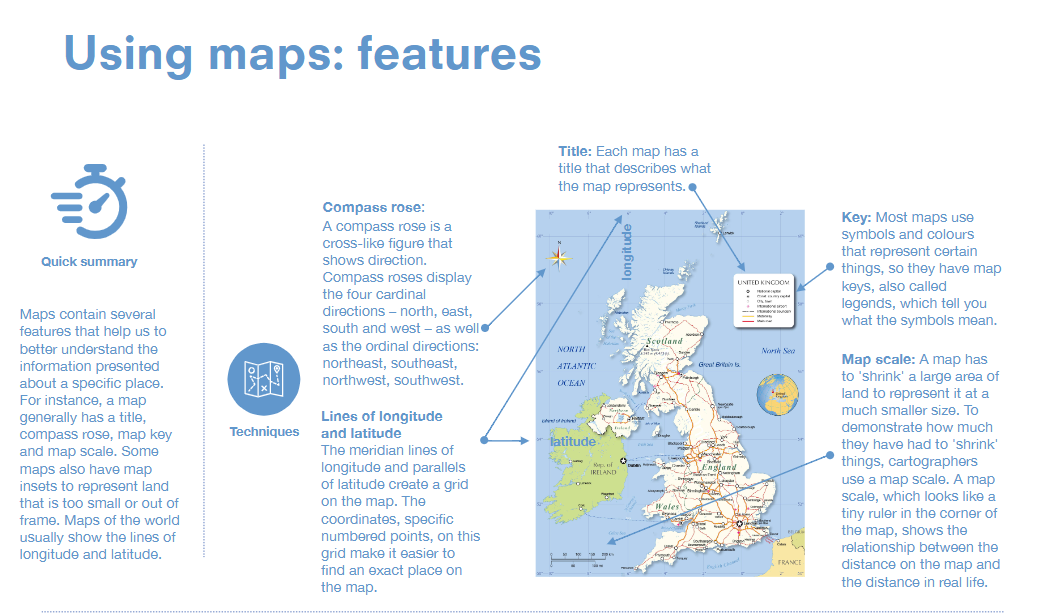 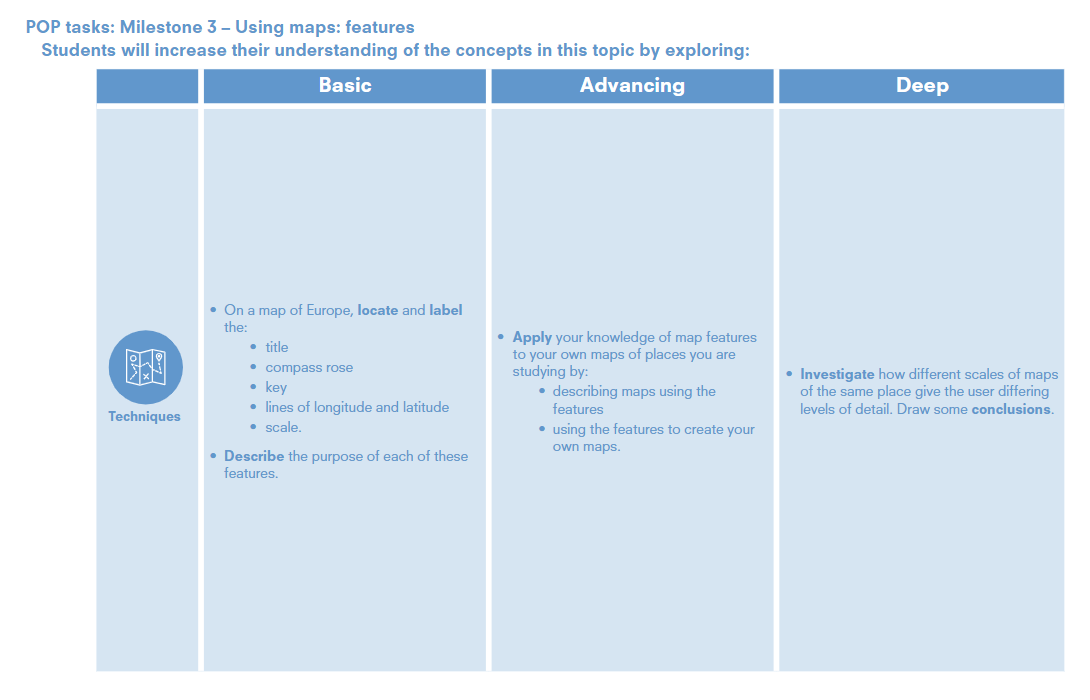 Using maps: features
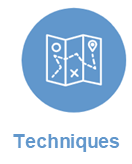 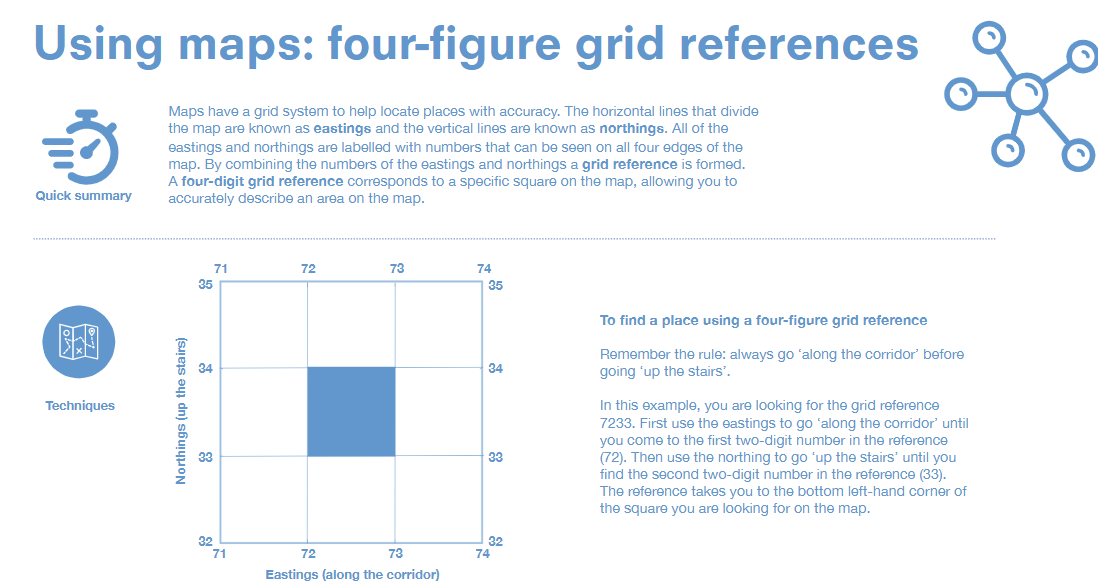 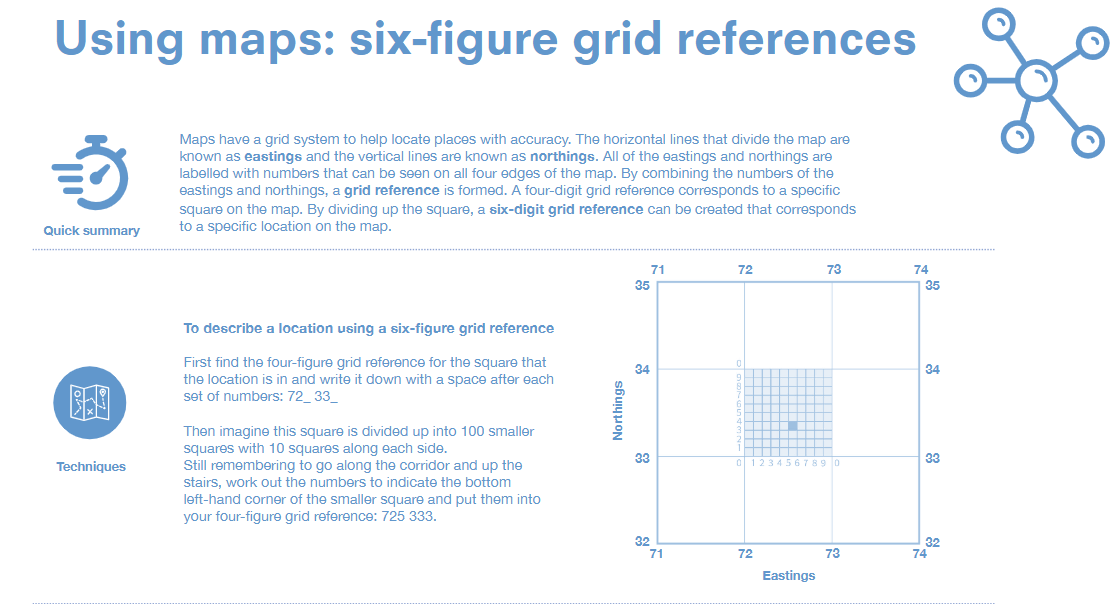 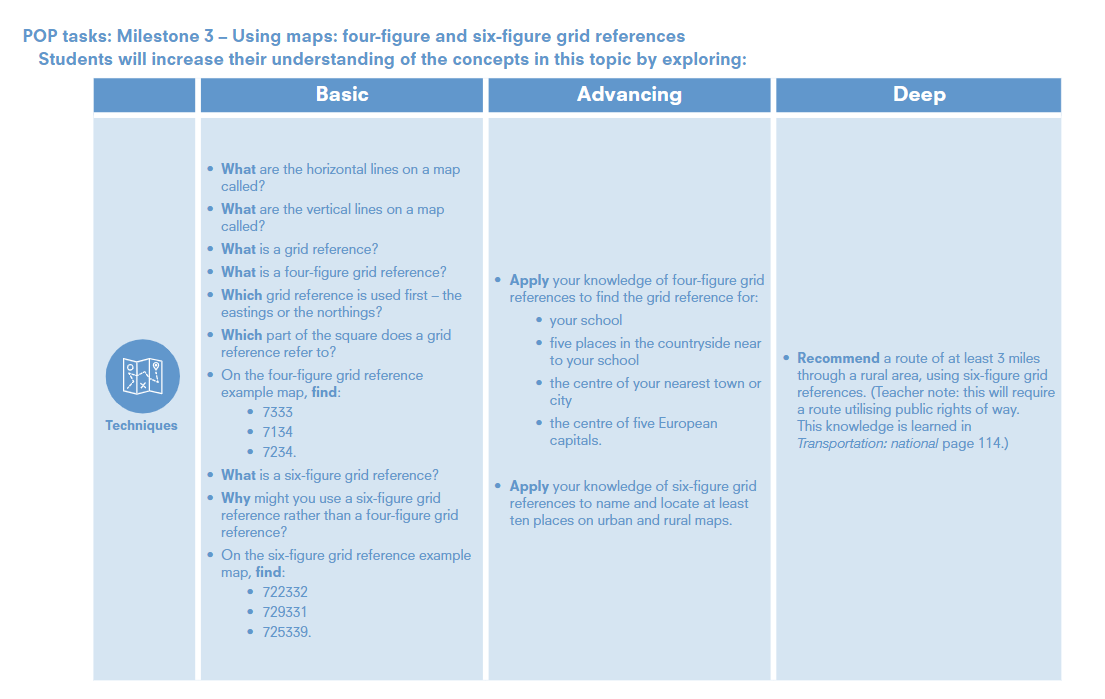 Using maps: four figure and six figure grid references
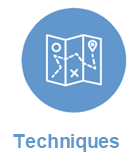 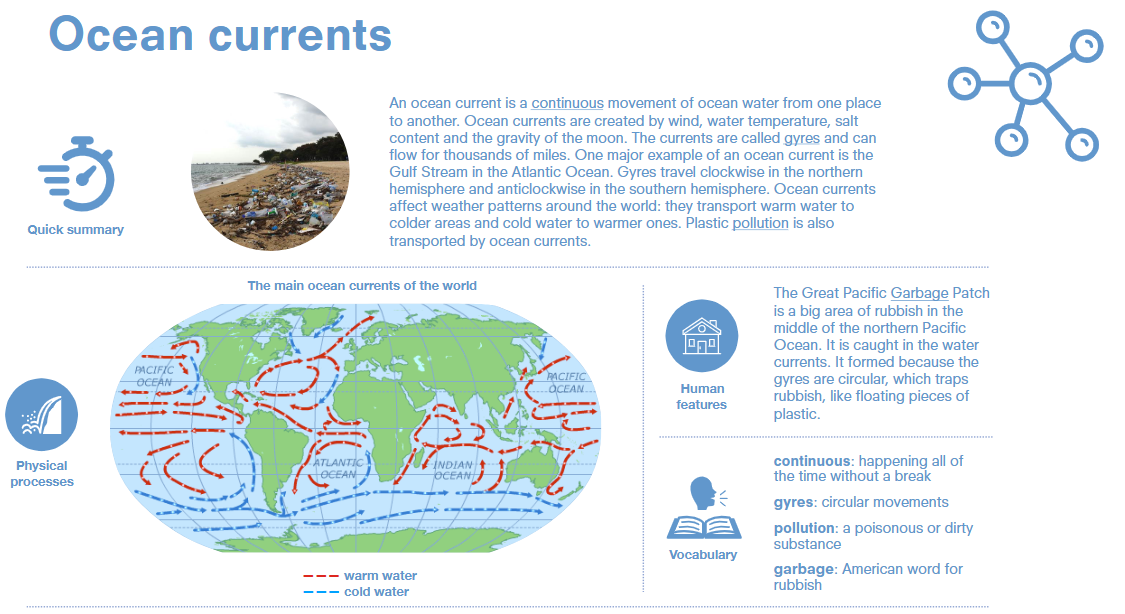 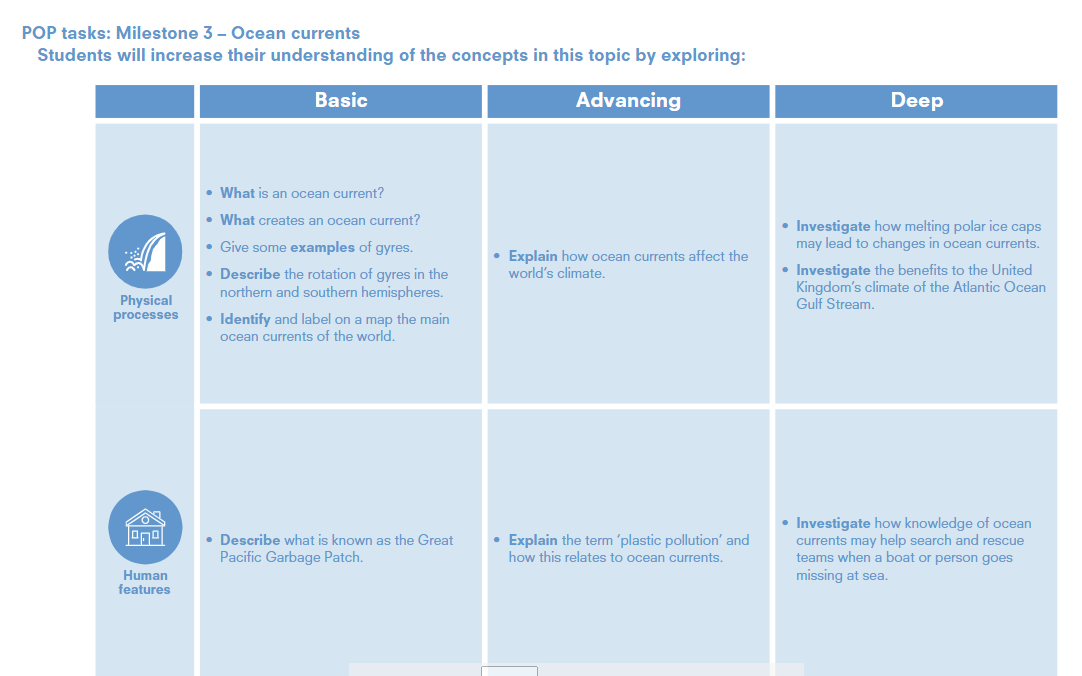 Ocean currents
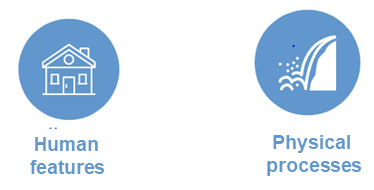 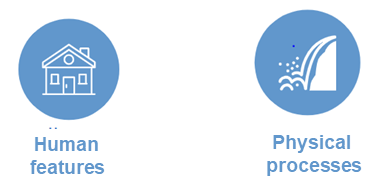 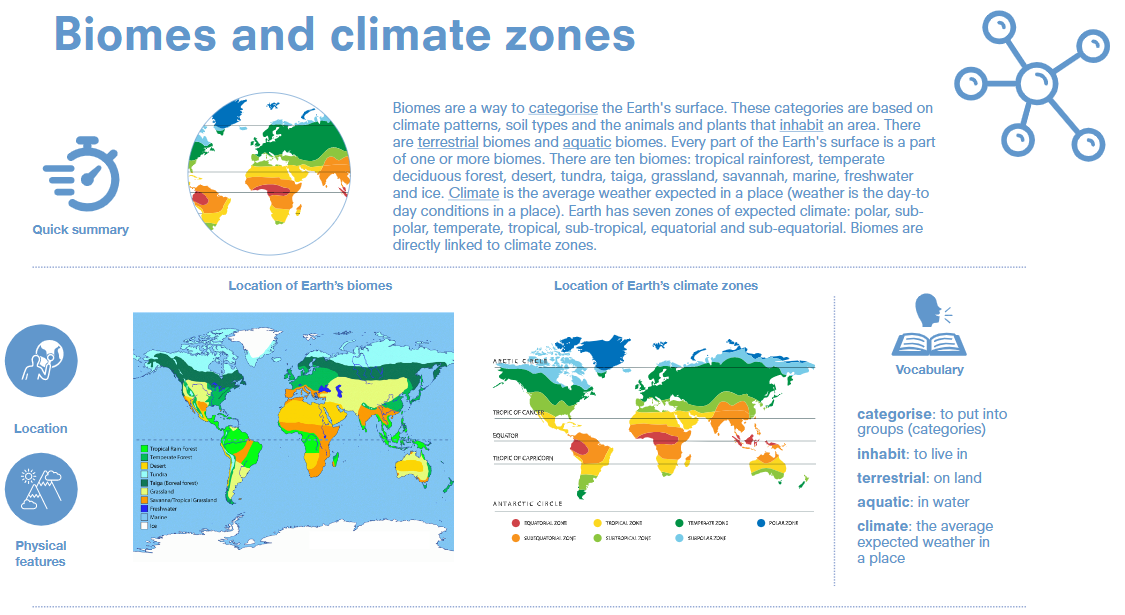 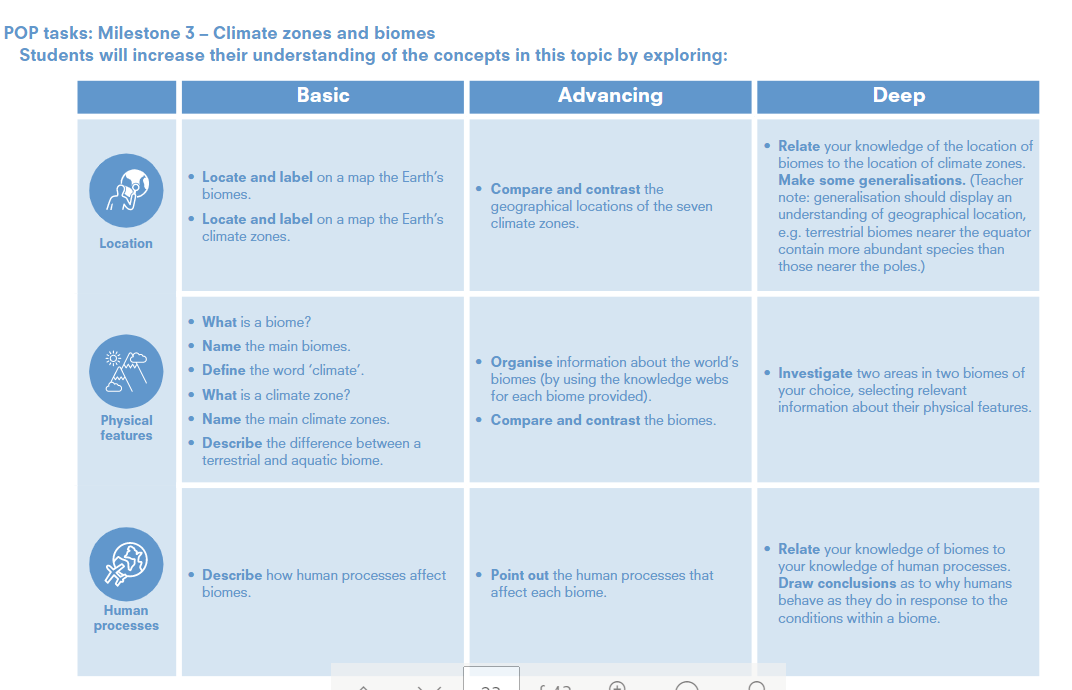 Biomes and climate zones
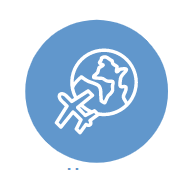 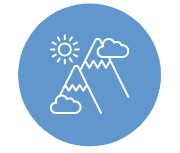 Location
Physical 
features
Human 
processes
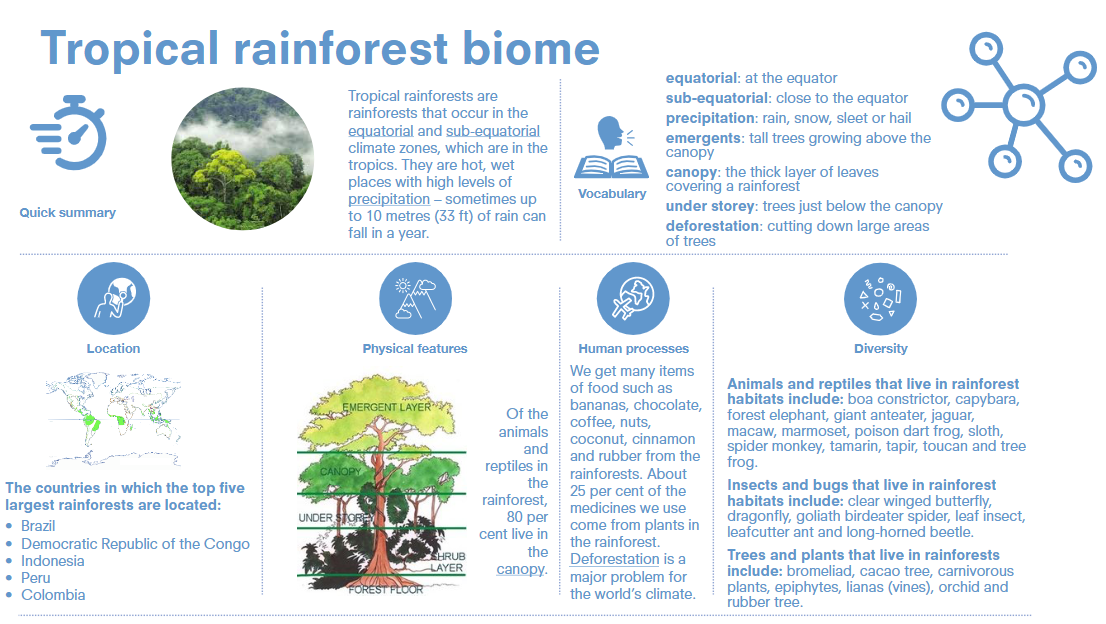 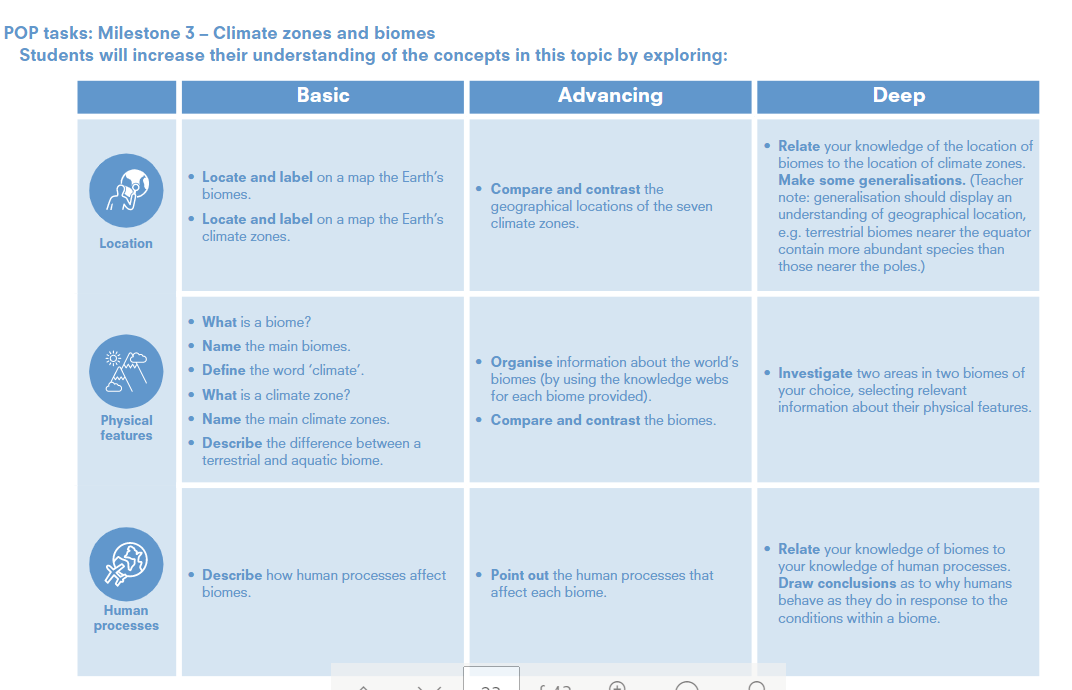 Tropical rainforest biome
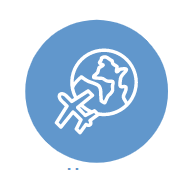 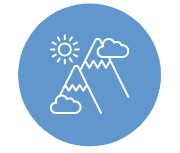 Location
Physical 
features
Human 
processes
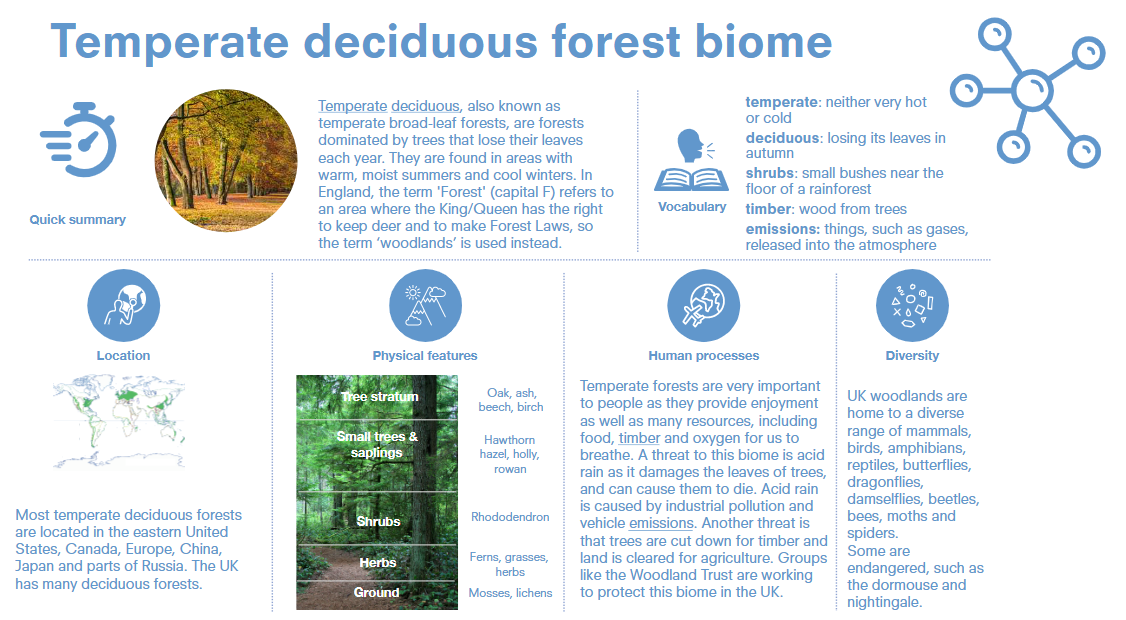 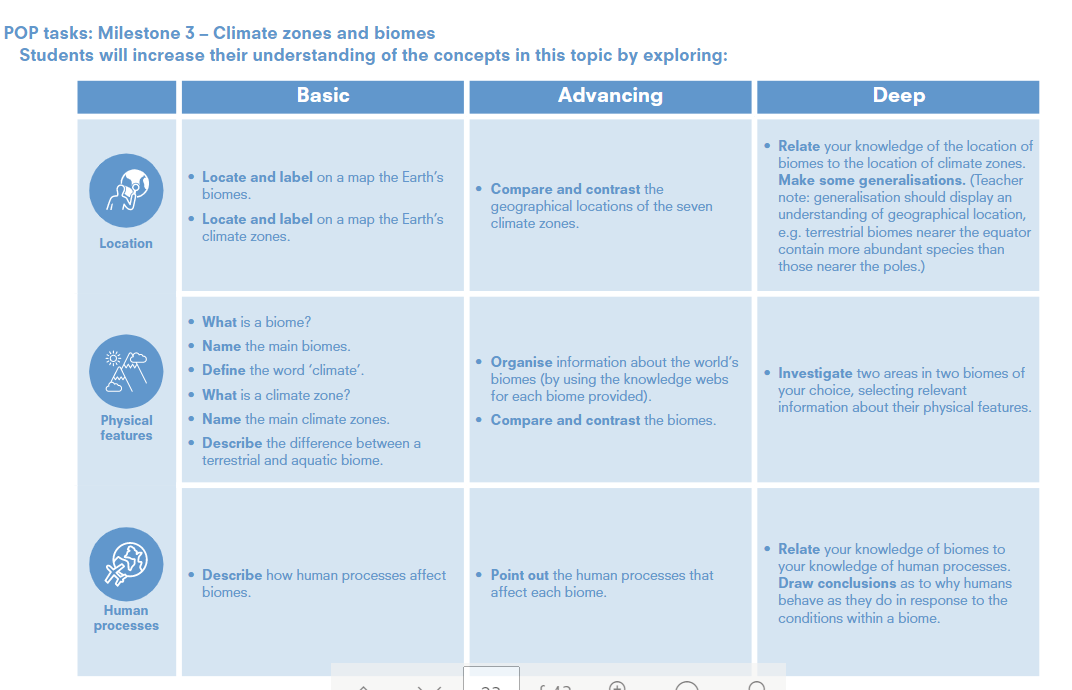 Temperate deciduous forest biome
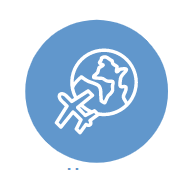 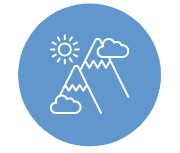 Location
Physical 
features
Human 
processes
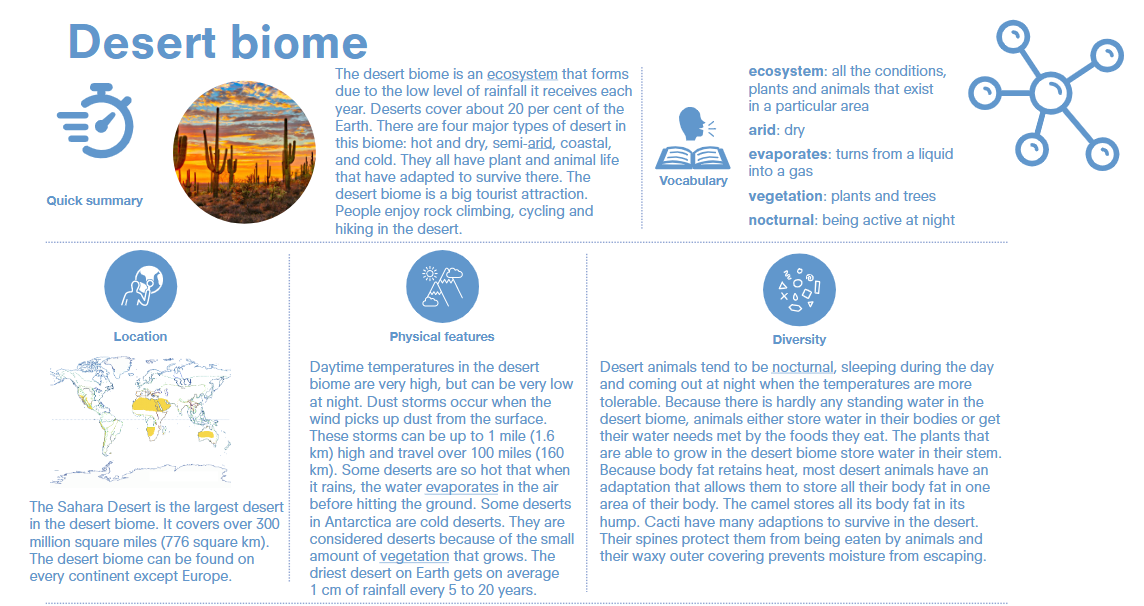 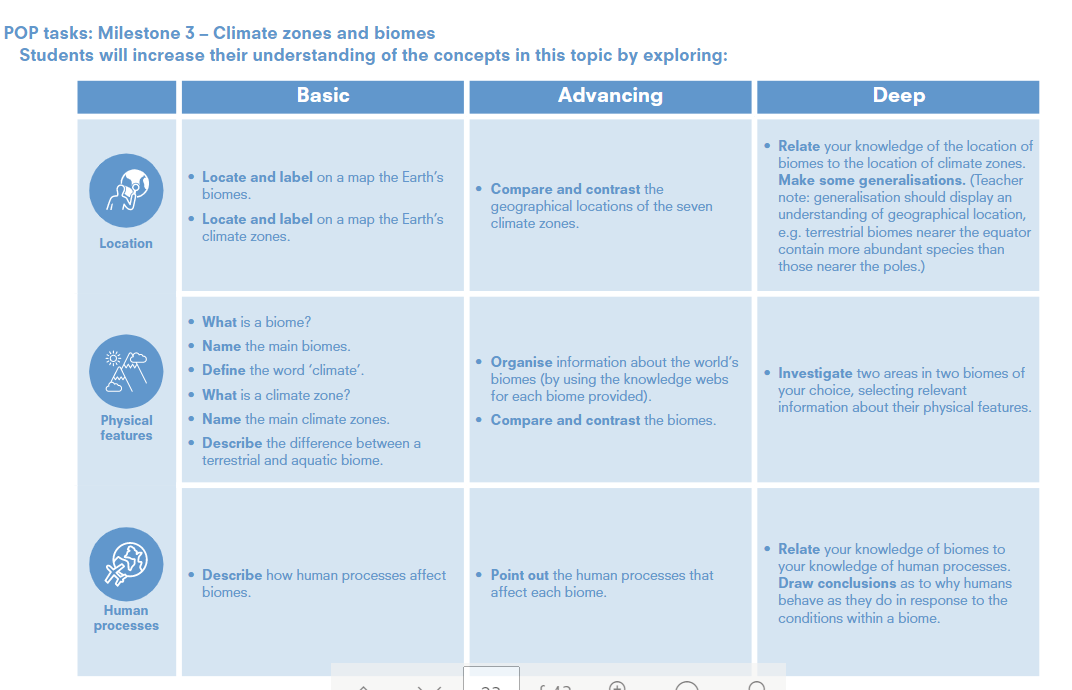 Desert biome
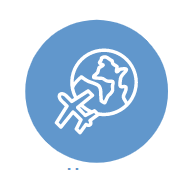 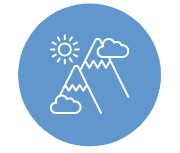 Location
Physical 
features
Human 
processes
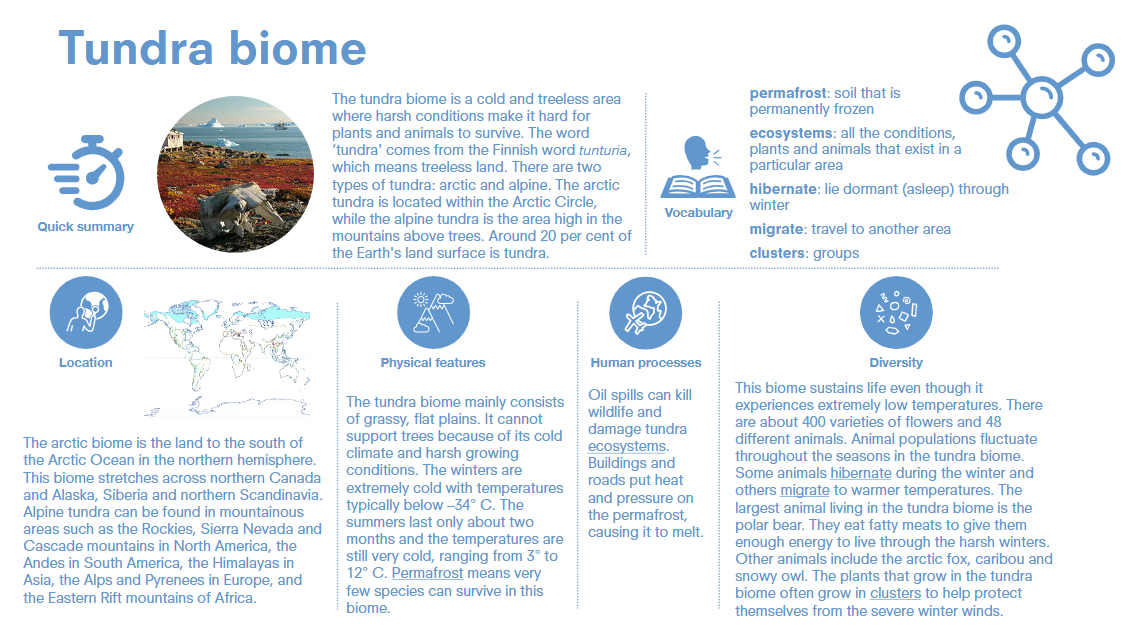 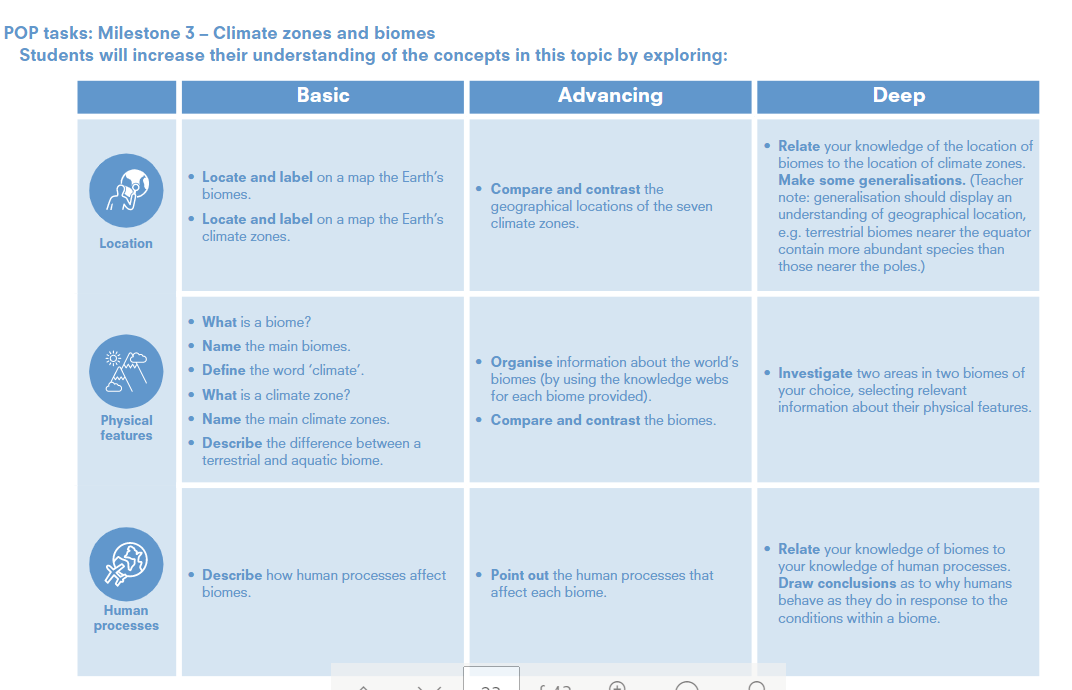 Tundra biome
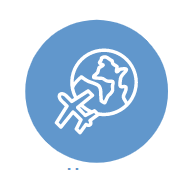 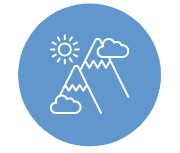 Location
Physical 
features
Human 
processes
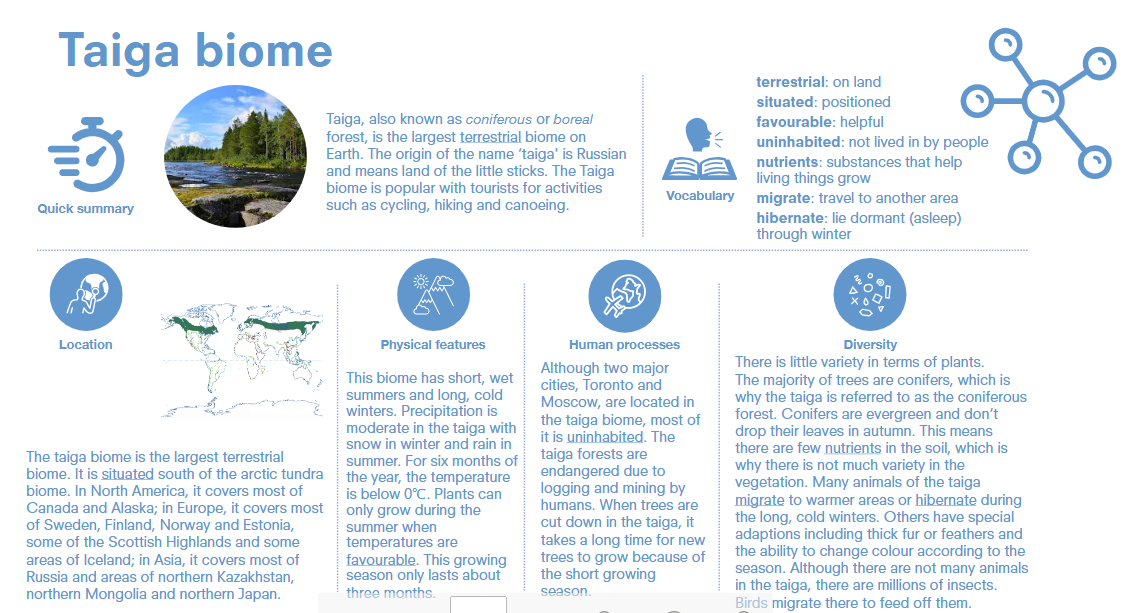 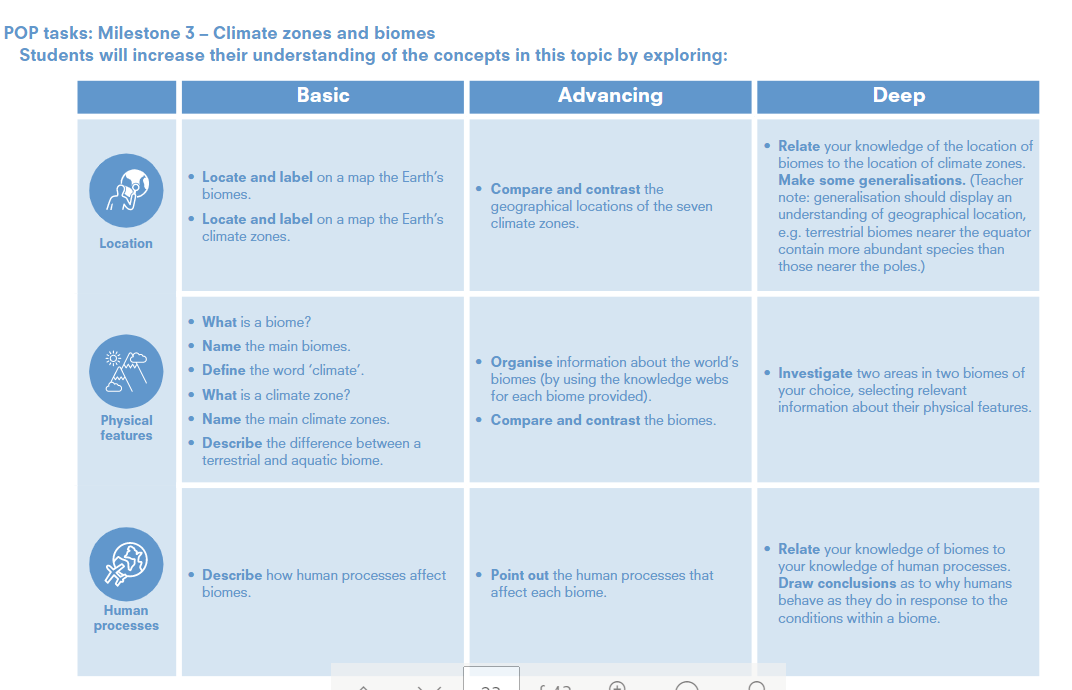 Taiga biome
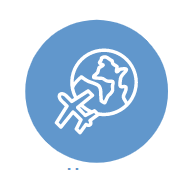 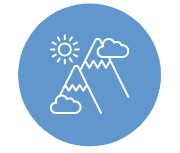 Location
Physical 
features
Human 
processes
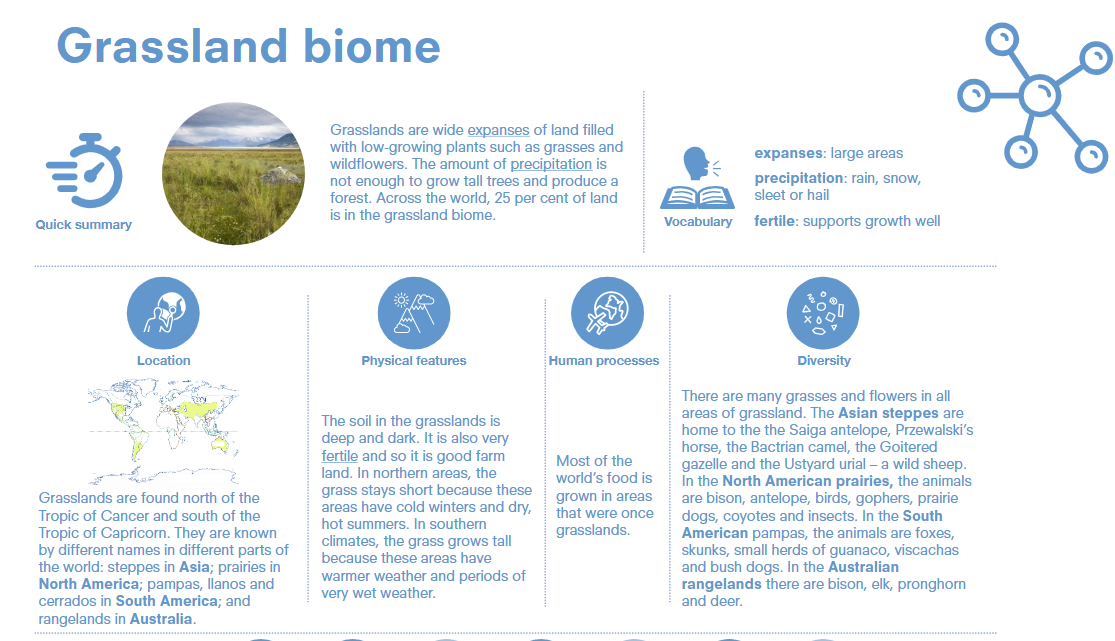 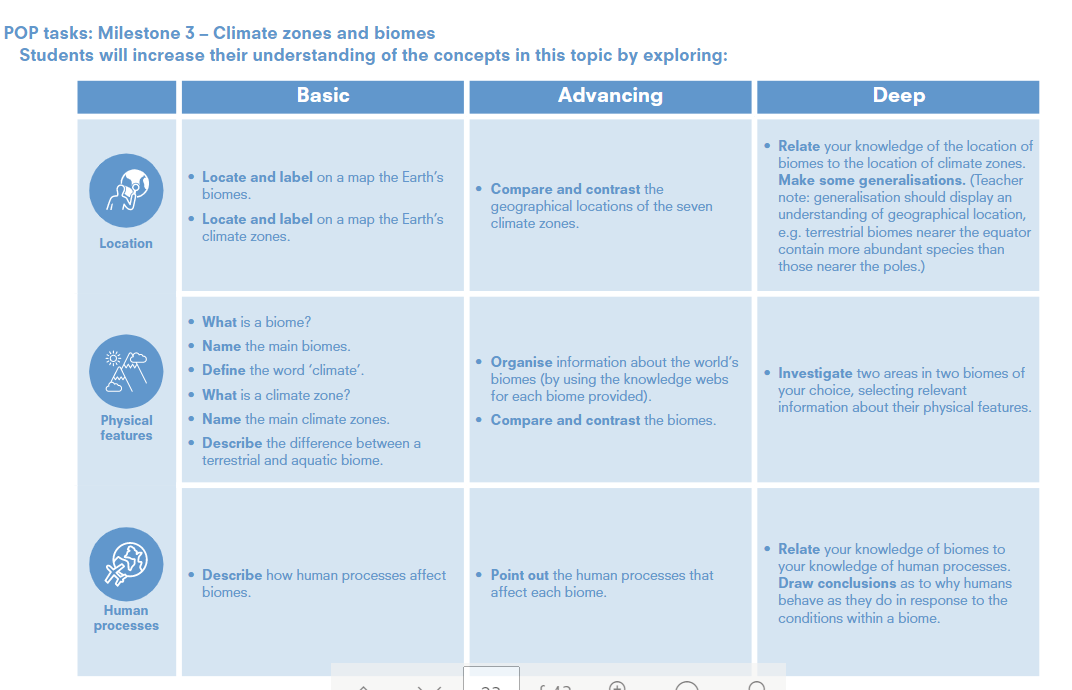 Grassland biome
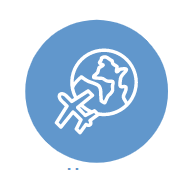 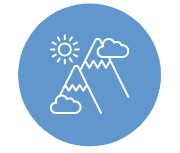 Location
Physical 
features
Human 
processes
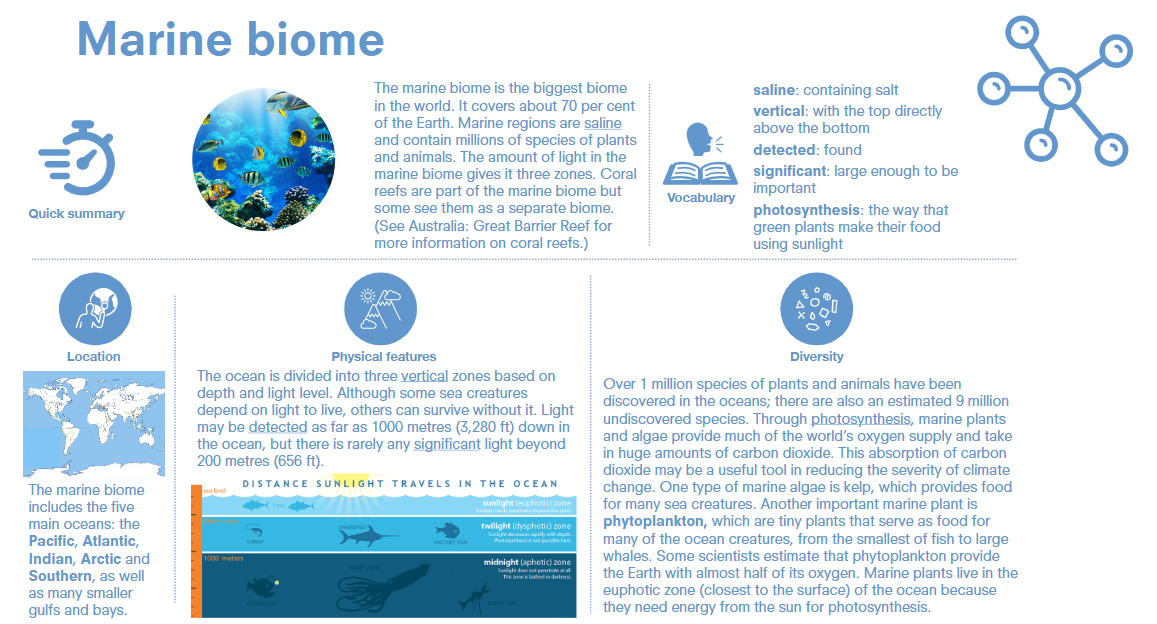 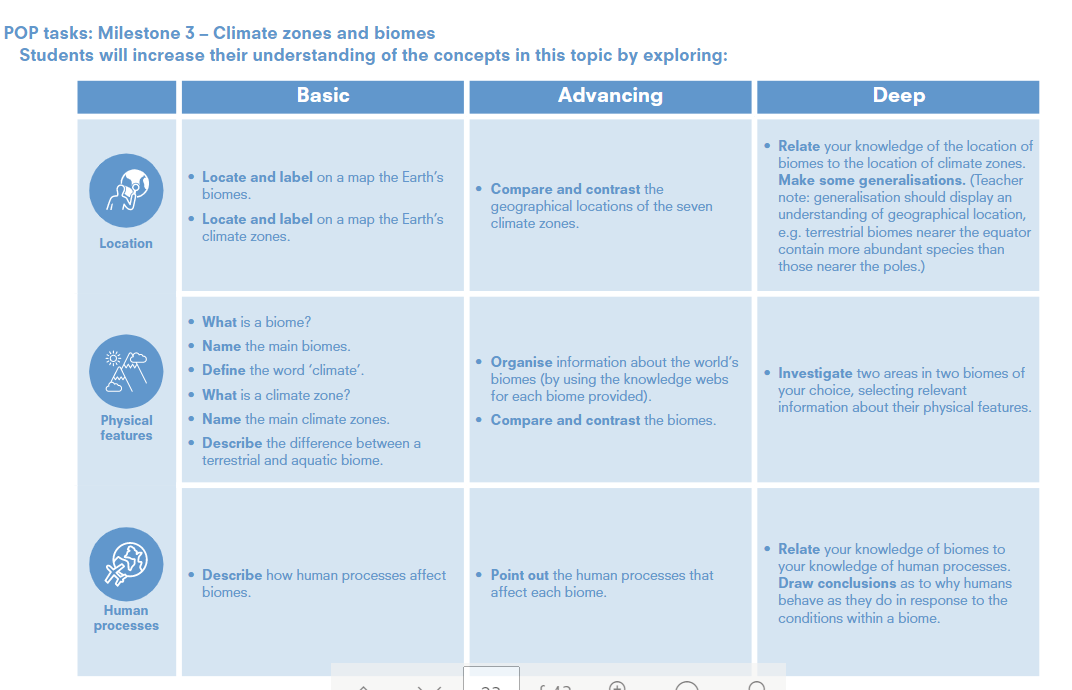 Marine biome
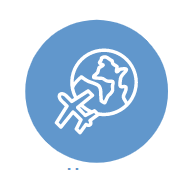 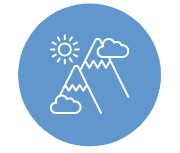 Location
Physical 
features
Human 
processes
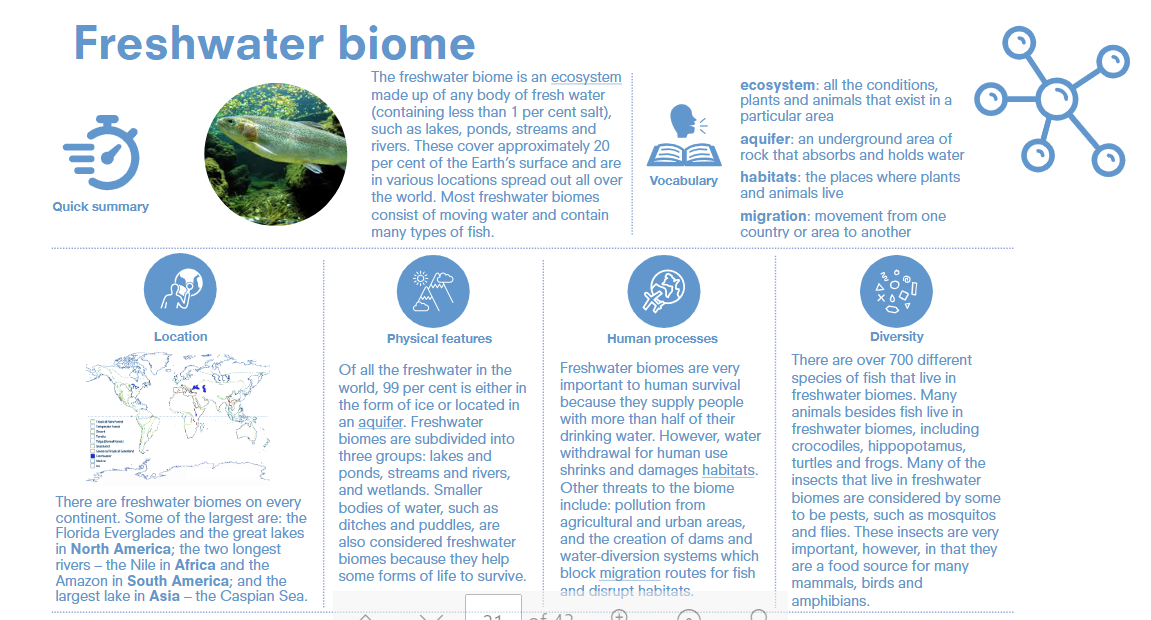 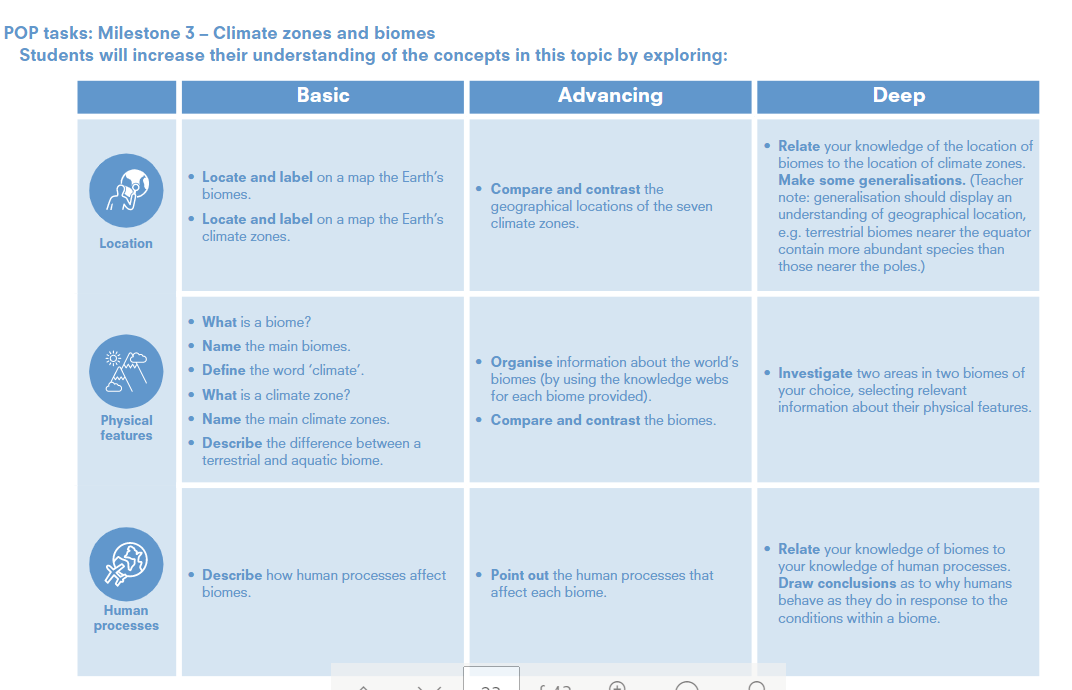 Freshwater biome
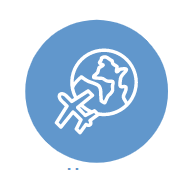 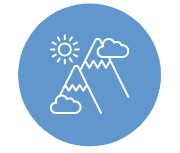 Location
Physical 
features
Human 
processes
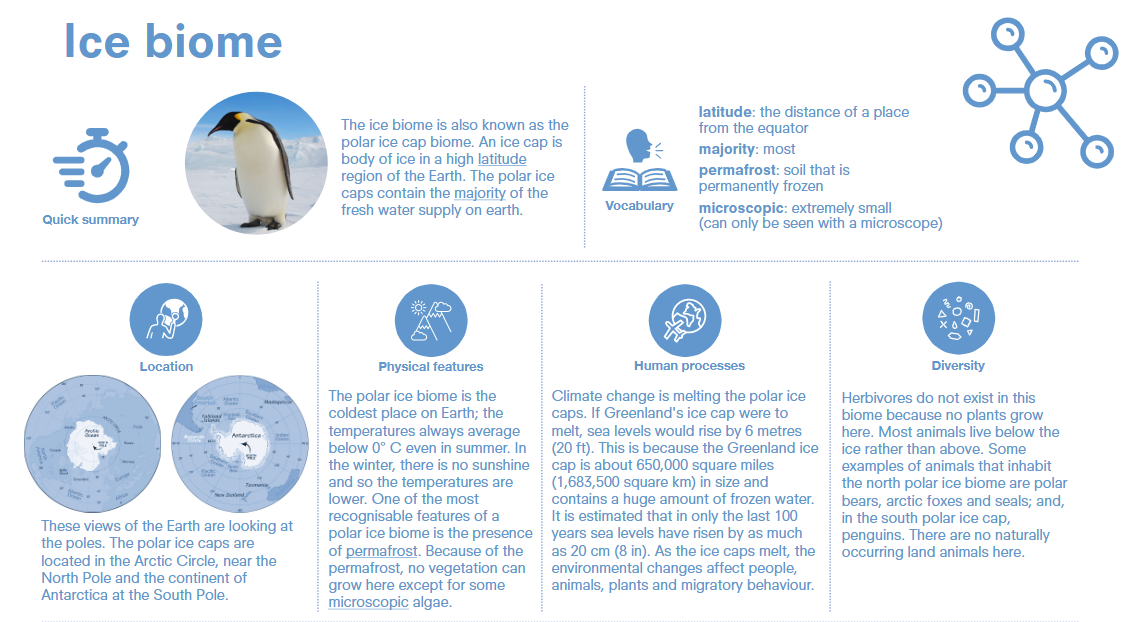 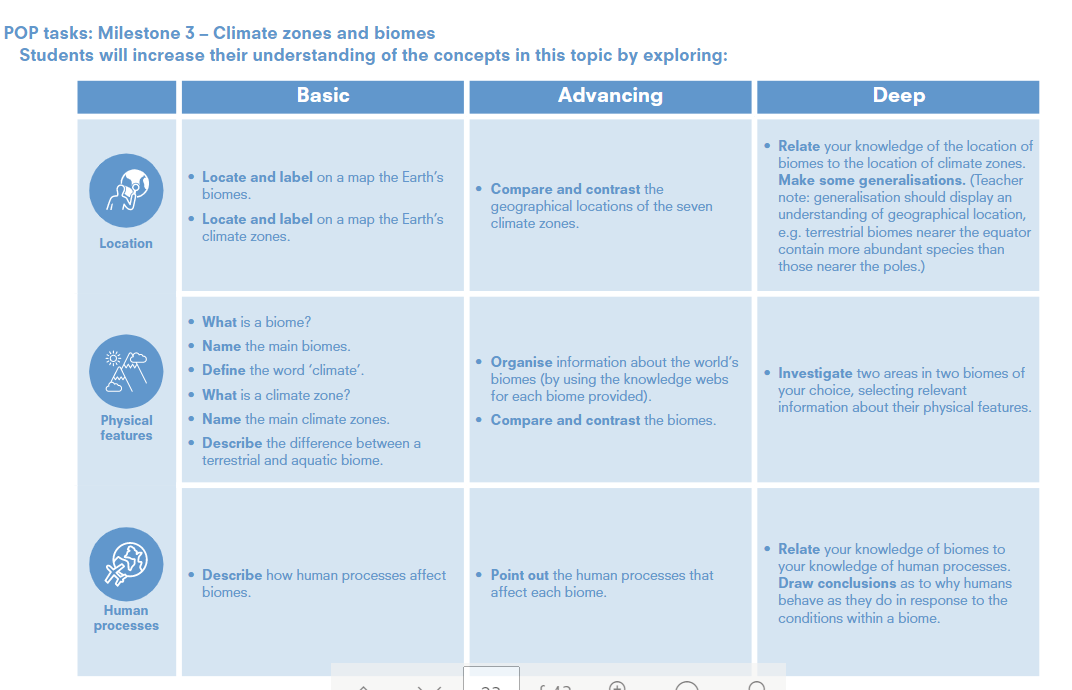 Ice biome
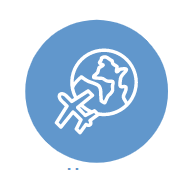 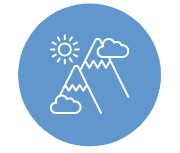 Location
Physical 
features
Human 
processes
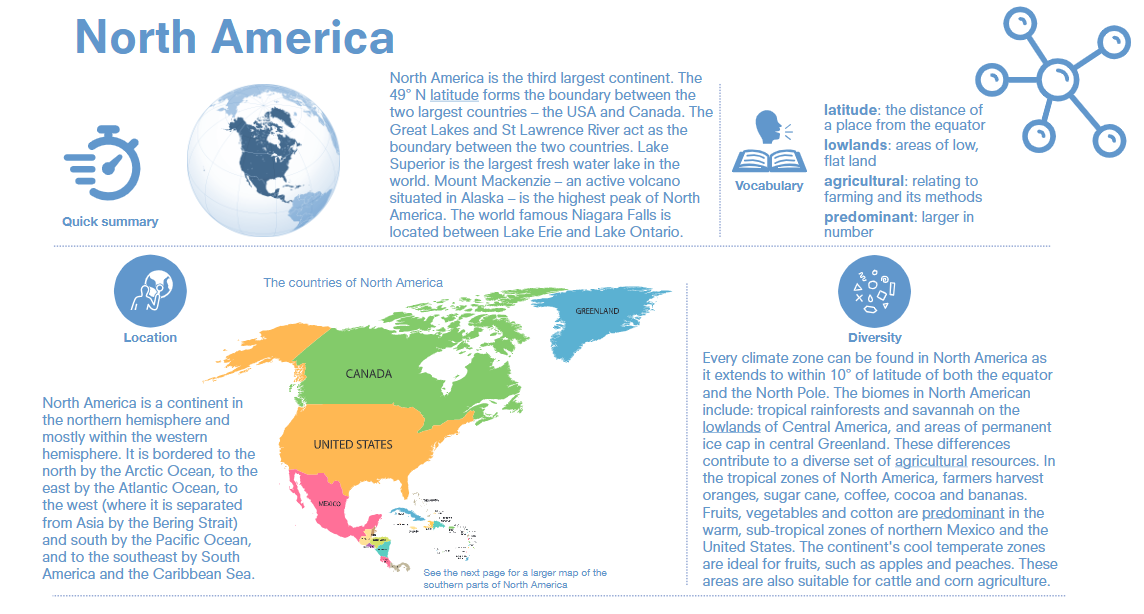 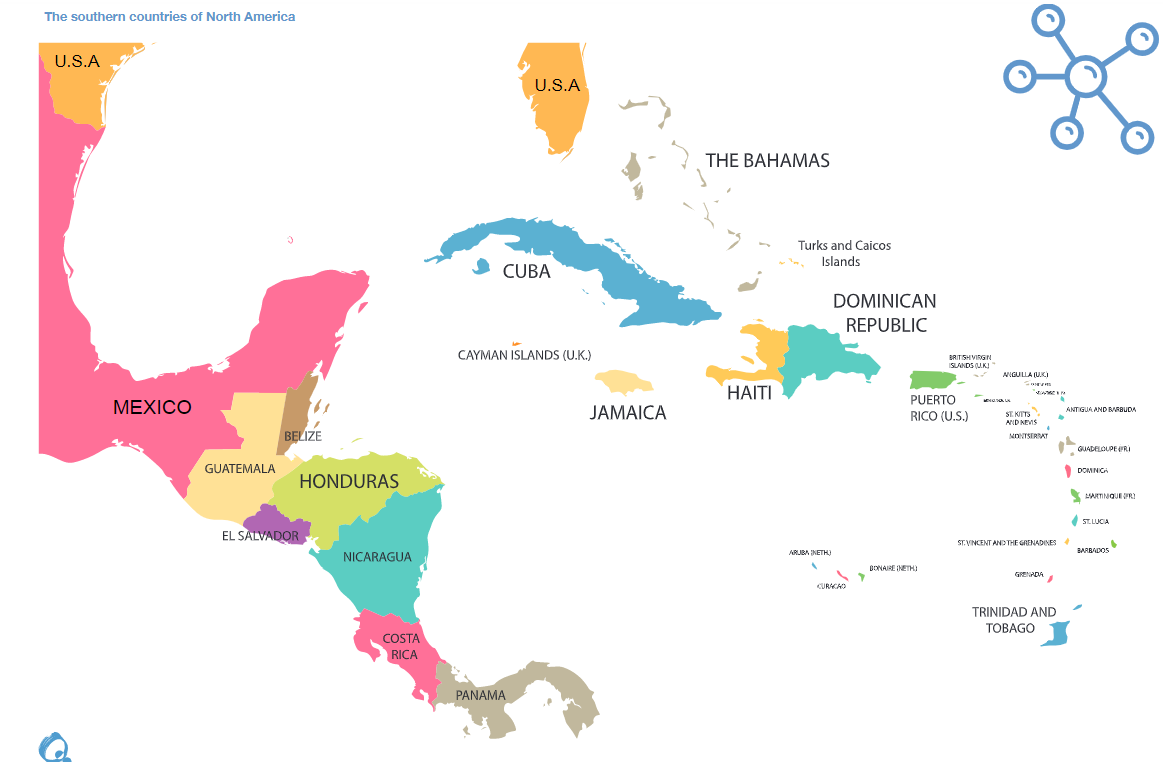 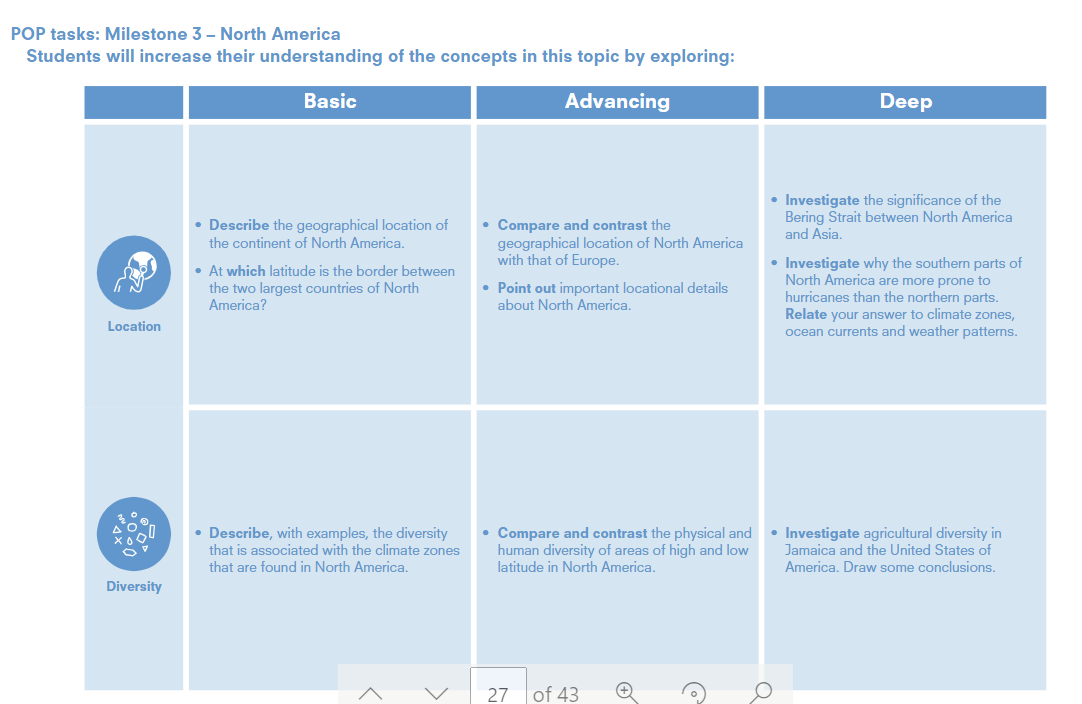 North America
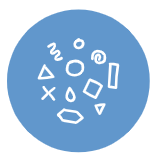 Location
Diversity
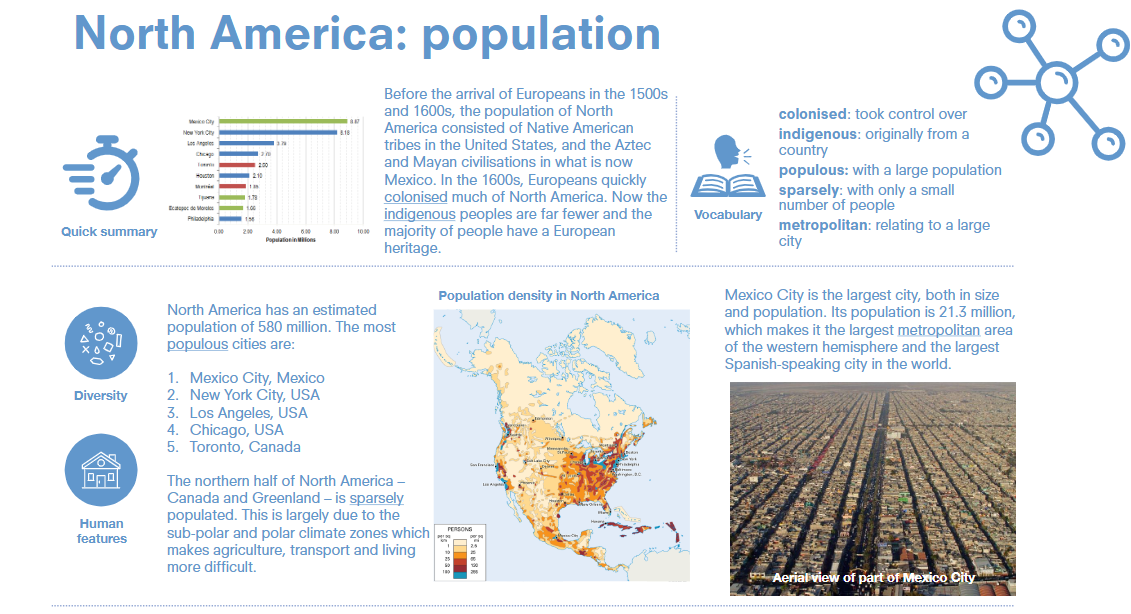 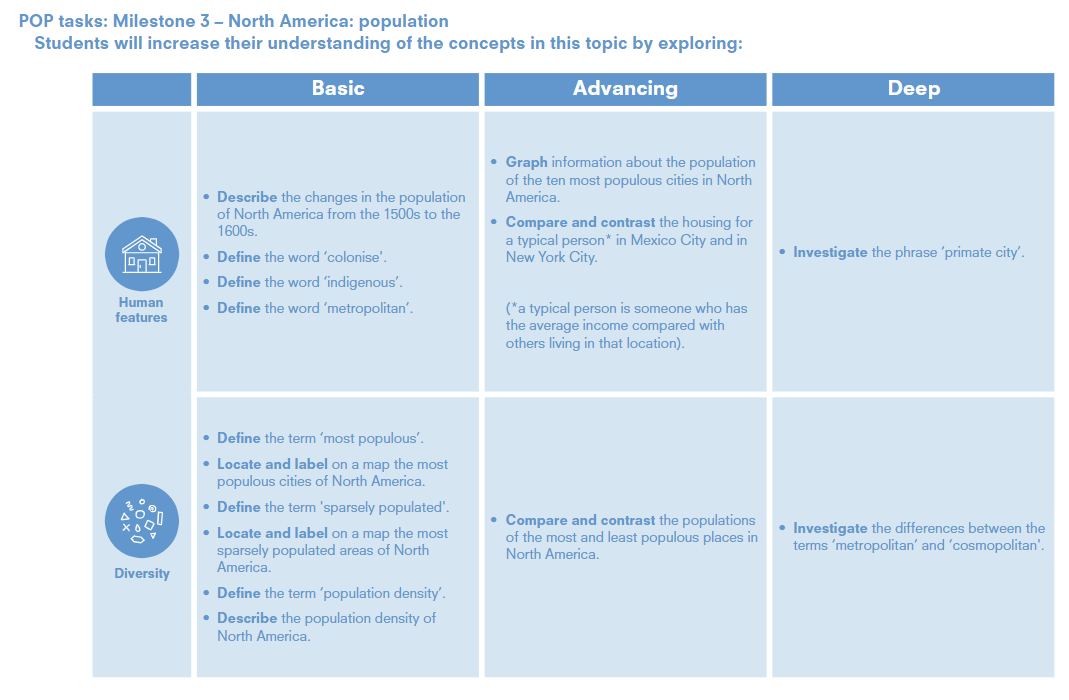 North America: population
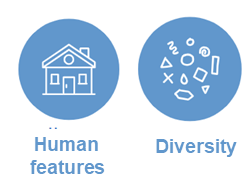 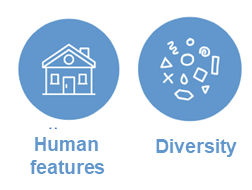 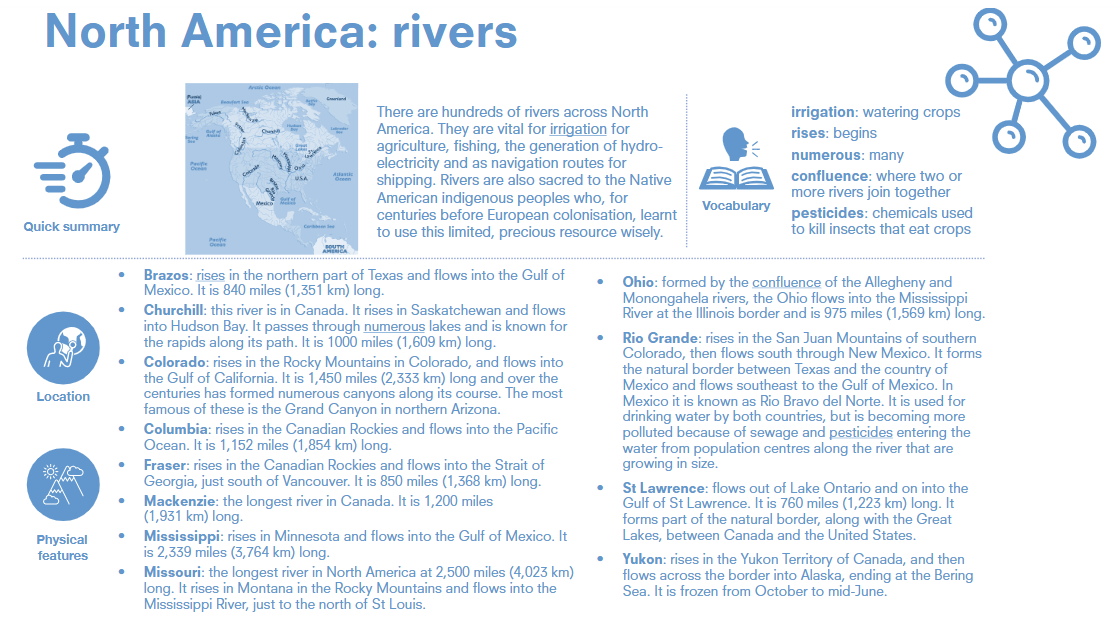 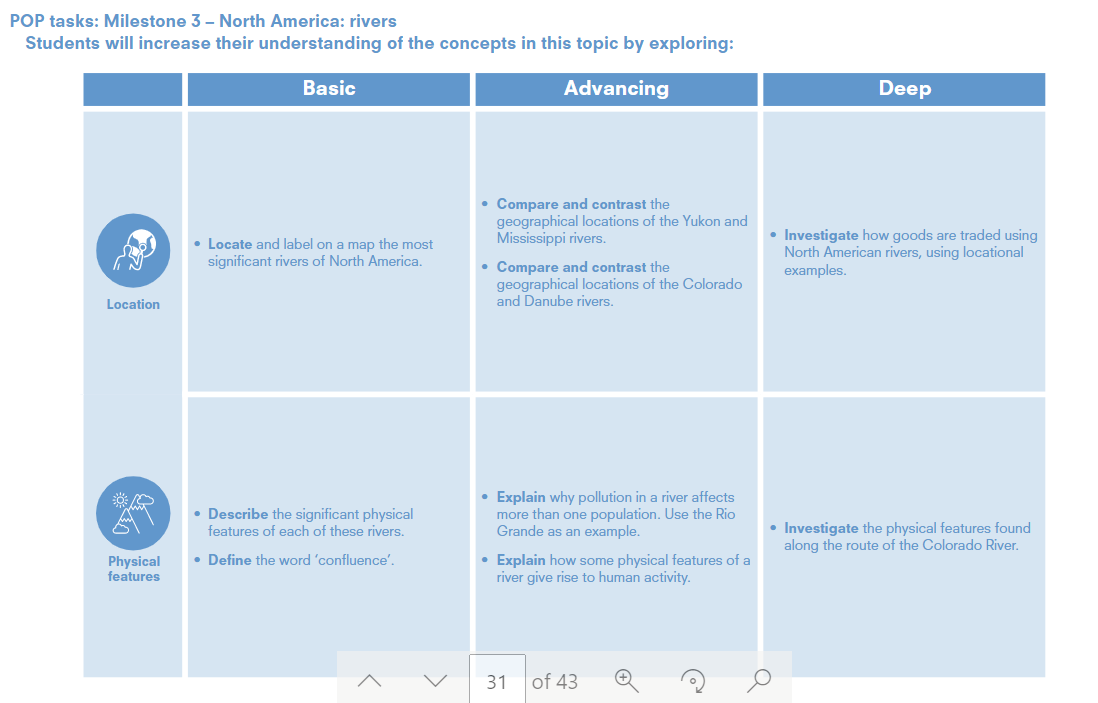 North America: rivers
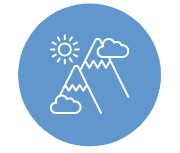 Location
Physical 
features